МУНИЦИПАЛЬНОЕ БЮДЖЕТНОЕ ОБРАЗОВАТЕЛЬНОЕ УЧРЕЖДЕНИЕ ДОПОЛНИТЕЛЬНОГО ОБРАЗОВАНИЯ ДЕТЕЙ
 «ДОМ ДЕТСКОГО ТВОРЧЕСТВА г.НАРЬЯН-МАРА»
ДОПОЛНИТЕЛЬНАЯ ОБРАЗОВАТЕЛЬНАЯПРОГРАММАИГРОВОГО КОМПЬЮТЕРНОГО КЛУБА «МАЯК»

«GAMEER»
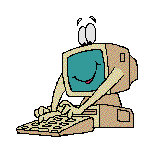 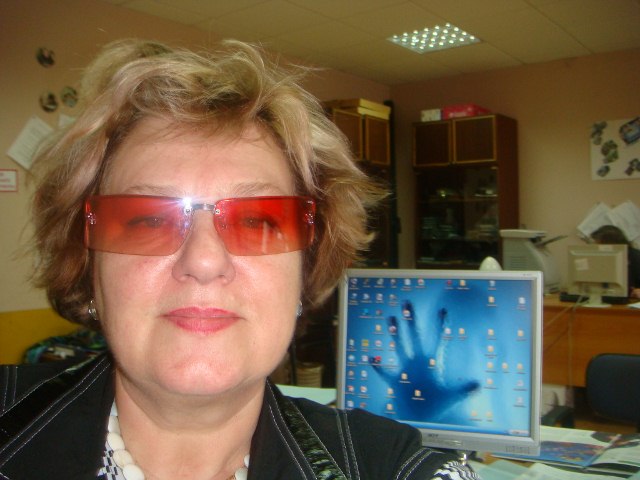 Скачкова Ирина Борисовна
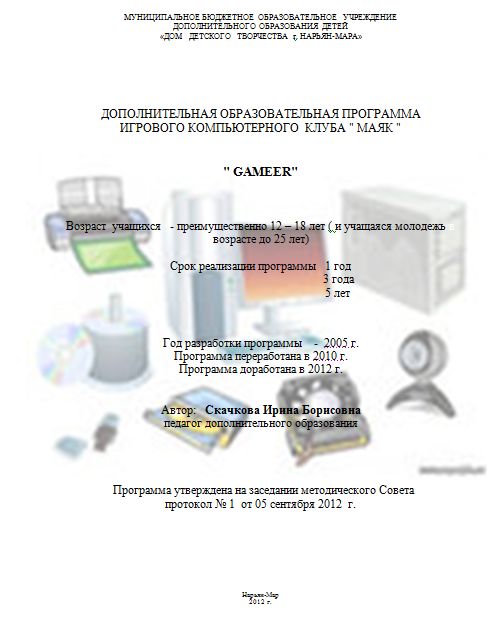 600   СЕКУНД   ИЗ   ЖИЗНИ   НОРМАТИВНОГО  ДОКУМЕНТА
ЧТО ВОСТРЕБОВАНО,  ТО  И АКТУАЛЬНО
КОМПЬЮТЕРНАЯ ИГРА    –   ЭТО ДОСТАТОЧНО    ЗНАЧИТЕЛЬНЫЙ     ПЛАСТ СОВРЕМЕННОЙ     КУЛЬТУРЫ   И ОБРАЗОВАТЕЛЬНОГО ПРОСТРАНСТВА
ИГРА – ЭТО  СЕРЬЕЗНАЯ ПРОГРАММА
ПЕДАГОГИЧЕСКИЕ ЦЕЛИ
ФОРМИРОВАНИЕ У ДЕТЕЙ ОСНОВ НАУЧНОГО МИРОВОЗЗРЕНИЯ
РАЗВИТИЕ ЛОГИЧЕСКОГО МЫШЛЕНИЯ
ПОДГОТОВКА УЧАЩИХСЯ К ПРАКТИЧЕСКОЙ ДЕЯТЕЛЬНОСТИ, ТРУДУ, ПРОДОЛЖЕНИЮ ОБРАЗОВАНИЯ
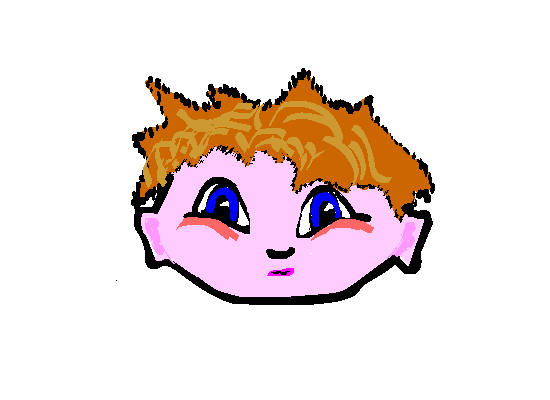 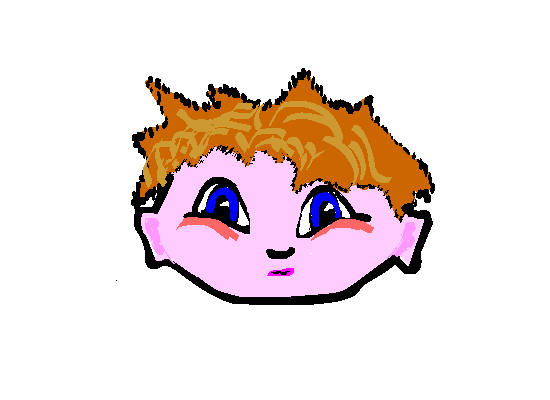 12  -  18  лет
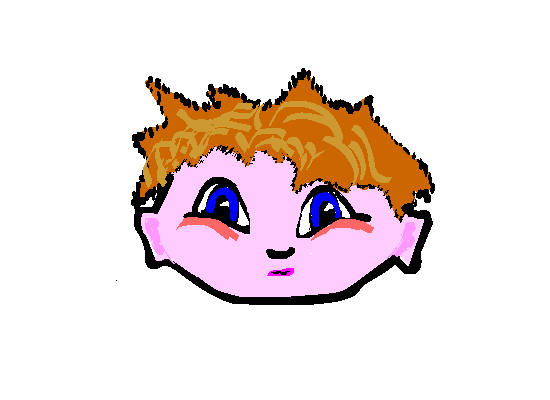 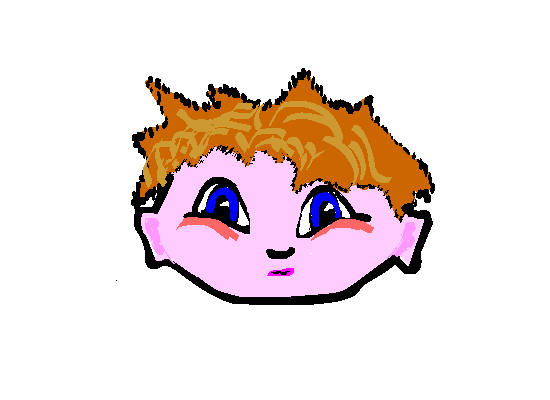 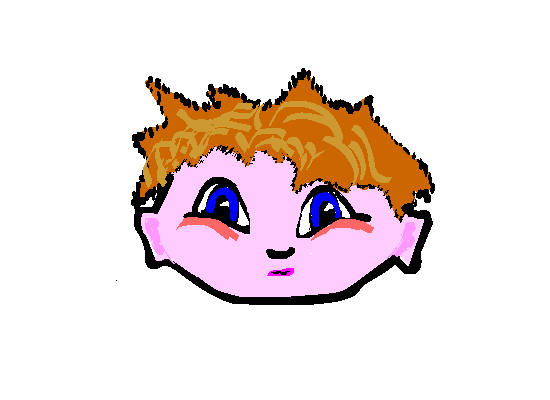 НАПРАВЛЕННОСТЬ
Игровая программа - мощный инструмент для изучения информационных технологий
ЦЕЛЬ
ФОРМИРОВАНИЕ  ПЕРВИЧНЫХ  НАВЫКОВ РАБОТЫ С КОМПЬЮТЕРНОЙ СИСТЕМОЙ
ОБРАЗОВАТЕЛЬНАЯ
ВОСПИТАТЕЛЬНАЯ
РАЗВИВАЮЩАЯ
СОДЕРЖАНИЕ ПРОГРАММЫ И СРОКИ РЕАЛИЗАЦИИ
МОДУЛЬНЫЙ  ПРИНЦИП
1
ГОД
ОЗНАКОМИТЕЛЬНЫЙ
МИРОВОЗЗРЕНЧЕСКИЙ
2-3
ГОД
ИНФОРМАЦИОННЫЙ
ПОЛЬЗОВАТЕЛЬСКИЙ
АЛГОРИТМИЧЕСКИЙ
4-5
ГОД
ОЗНАКОМИТЕЛЬНО - ДЕЯТЕЛЬНЫЙ
ФОРМЫ КОНТРОЛЯ И СПОСОБЫ ПРОВЕРКИ РЕЗУЛЬТАТОВ
ВИЗУАЛЬНЫЙ 
ОПРОС
ТЕСТИРОВАНИЕ
АНКЕТИРОВАНИЕ
ПРАКТИКУМ
СОРЕВНОВАНИЯ
УЧАСТИ В МЕРОПРИЯТИЯХ
И ДР…
ВВОДНЫЙ
ПРОМЕЖУТОЧНЫЙ
ИТОГОВЫЙ
КРИТЕРИИ   ОЦЕНИВАНИЯ  РЕЗУЛЬТАТИВНОСТИ   ОСВОЕНИЯ   ПРОГРАММЫ
КРИТЕРИИ   И   ПОКАЗАТЕЛИ
ФАКТИЧЕСКИЙ  УРОВЕНЬ  ЗНАНИЙ  ПО  КОМПЬЮТЕРНОЙ  ГРАМОТНОСТИ  В  СООТВЕТСТВИИ  С  ПРОГРАММОЙ
ОБУЧЕННОСТЬ
ОСВОЕНИЕ ОСНОВ ЛОГИЧЕСКОГО МЫШЛЕНИЯ
ИГРА  САПЕР
СФОРМИРОВАННОСТЬ  ЛИЧНЫХ  КАЧЕСТВ,  ТВОРЧЕСКИЕ  УСПЕХИ
УЧАСТИЕ  В  ЖИЗНИ  ОБЪЕДИНЕНИЯ
ИНДИКАТОР   И   РЕЗУЛЬТАТИВНОСТЬ
1-3   ОТВЕТА  -  НИЗКИЙ  УРОВЕНЬ

4-6                          -  СРЕДНИЙ

7-10                                -  ВЫСОКИЙ
ТЕСТ  ИЗ   10  ТЕМАТИЧЕСКИХ  ВОПРОСОВ
УЧАСТИЕ  В  СОРЕВНОВАНИЯХ
ПРОХОЖДЕНИЕ   ИГРЫ   БЕЗ   УЧЕТА   ВРЕМЕННОГО   ФАКТОРА
МЕРОПРИЯТИЯ   И   КОНКУРСЫ,   НАБЛЮДЕНИЯ,   ИГРОВОЙ   ПРАКТИКУМ
БЛАГОДАРНОСТИ,   ГРАМОТЫ,   ПУБЛИКАЦИИ   РИСУНКОВ   НА   САЙТЕ   КЛУБА
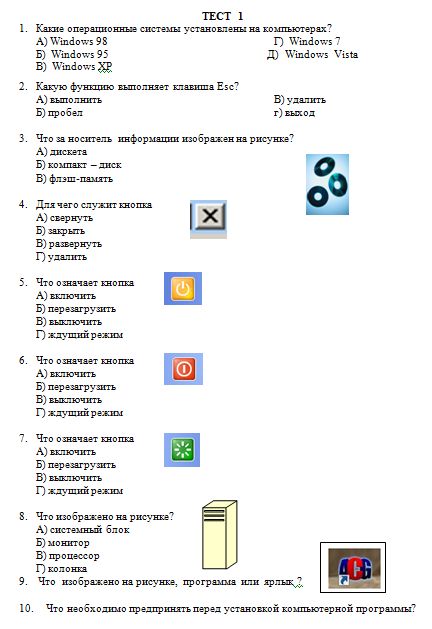 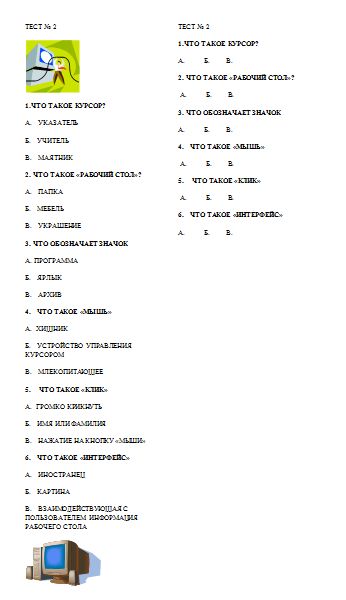 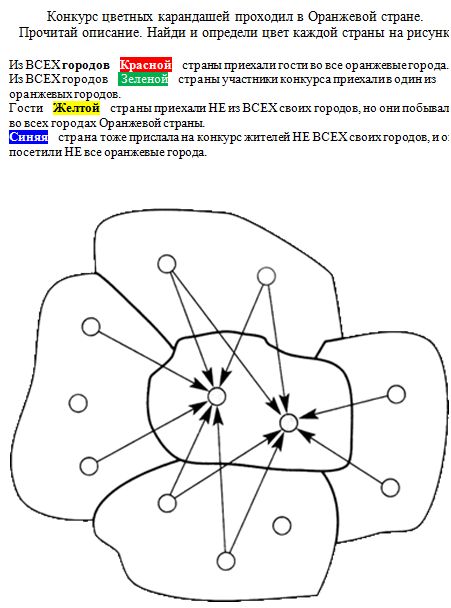 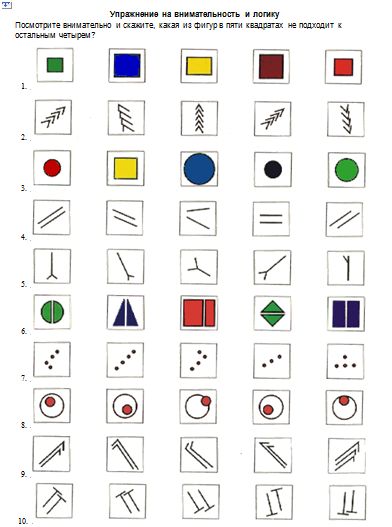 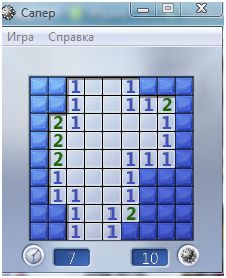 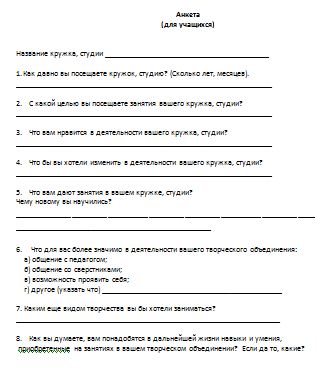 ПРИНЦИПЫ   ПОСТРОЕНИЯ   ПРОГРАММЫ
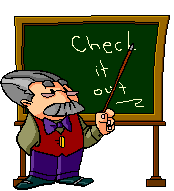 ЛИНЕЙНОСТЬ

                   СИСТЕМНОСТЬ

                   ЦЕЛОСТНОСТЬ И ПОСЛЕДОВАТЕЛЬНОСТЬ

                   ДОСТУПНОСТЬ
МЕТОДЫ ОРГАНИЗАЦИИ ОБРАЗОВАТЕЛЬНОГО ПРОЦЕССА  ДЛЯ  РЕАЛИЗАЦИИ   ДАННОЙ   ПРОГРАММЫ
НАГЛЯДНЫЕ
СЛОВЕСНЫЕ
ПРАКТИЧЕСКИЕ
КОММУНИКАТИВНЫЕ
ИГРОВЫЕ
АНАЛИТИЧЕСКИЕ
СТИМУЛИРОВАНИЕ
УСЛОВИЯ   РЕАЛИЗАЦИИ   ПРОГРАММЫ
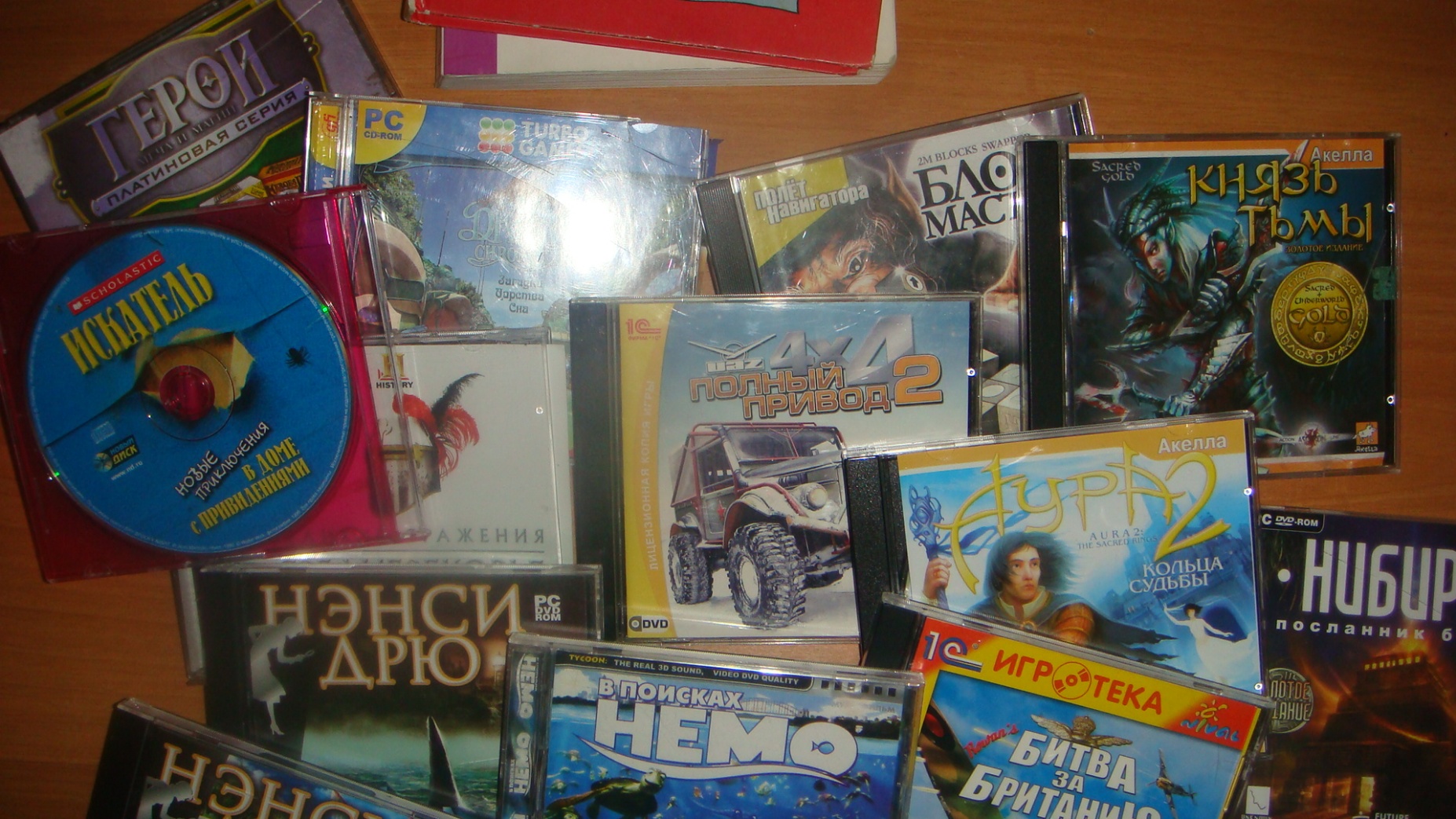 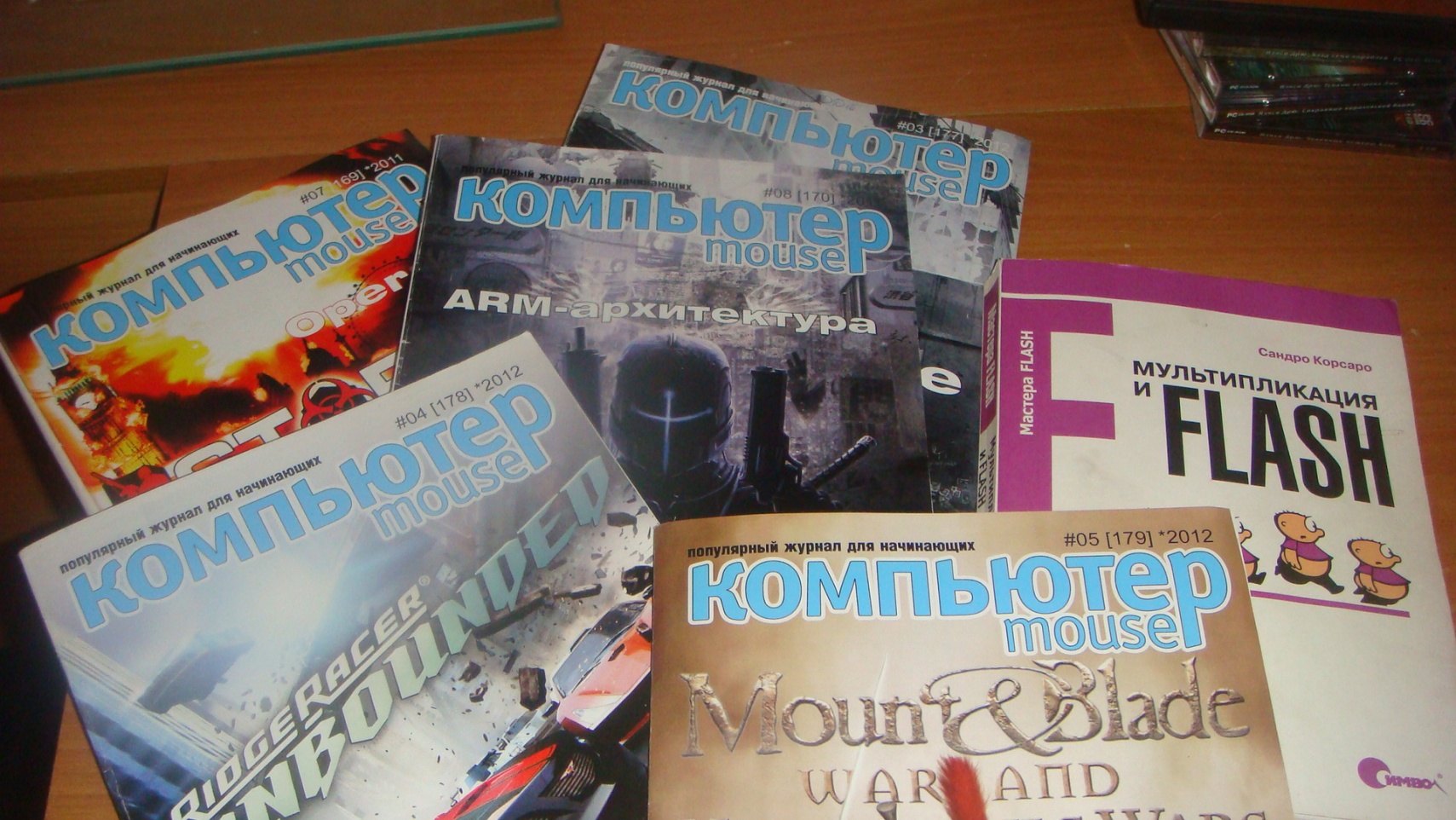 ДИДАКТИЧЕСКИЙ   МАТЕРИАЛ
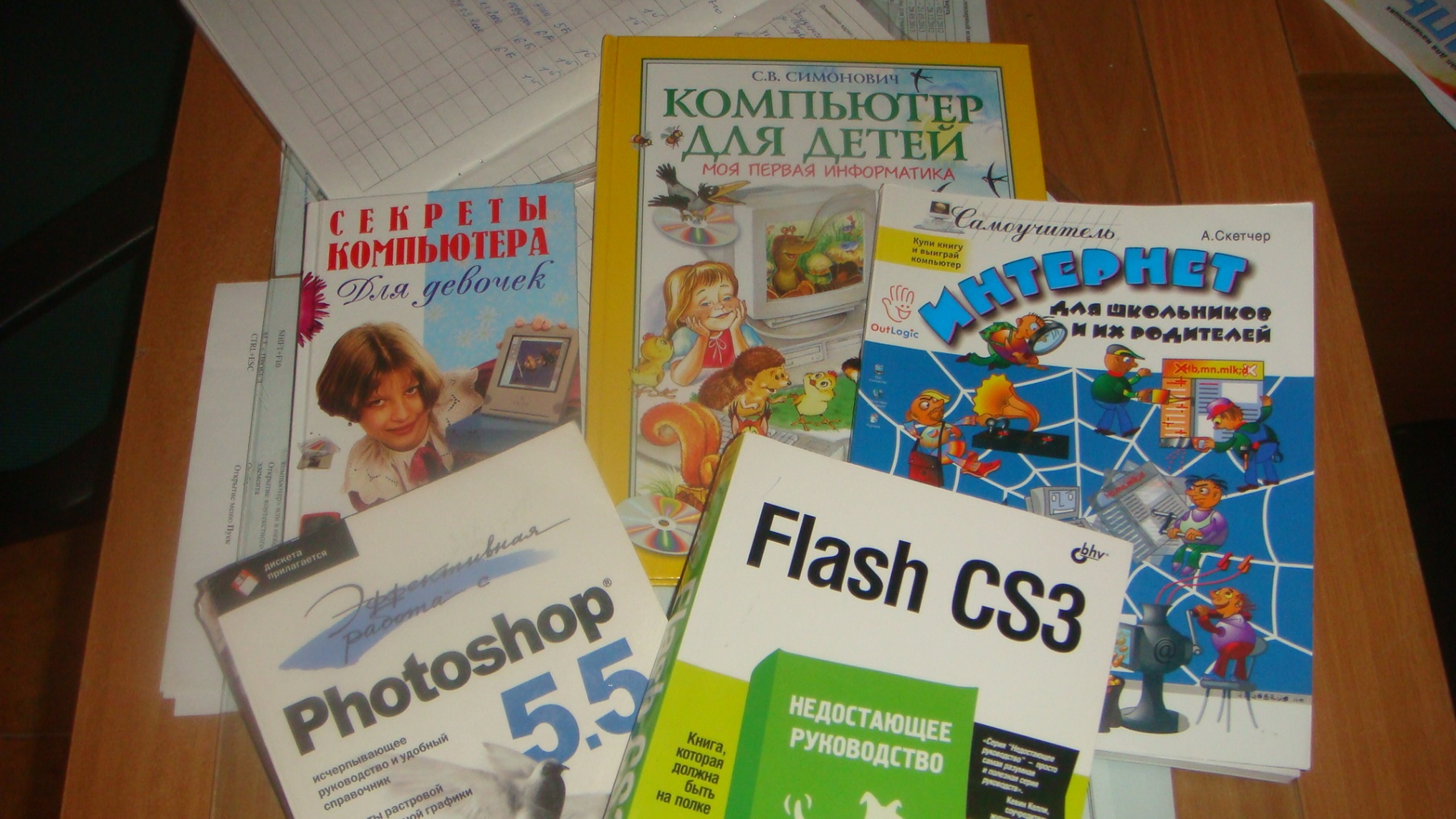 СОТРУДНИЧЕСТВО
ОБОРУДОВАНИЕ И РАСХОДНЫЕ   МАТЕРИАЛЫ
ЛИТЕРАТУРА
КАКИЕ ПРОЦЕССЫ ПРОИСХОДЯТ В РЕЗУЛЬТАТЕ РЕАЛИЗАЦИИ ПРОГРАММЫ?   АДАПТАЦИЯ   СОЦИАЛИЗАЦИЯ   ОБРАЗОВАНИЕ   ДОСУГ
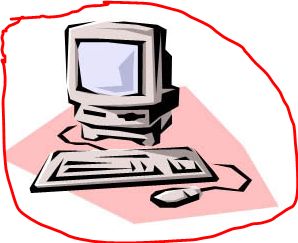 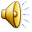 ЧТО ПОЛУЧАЮТ  УЧАЩИЕСЯ  В  ПРОЦЕССЕ РЕАЛИЗАЦИИ ПРОГРАММЫ
ПОВЫШЕНИЕ  СВОЕЙ  САМООЦЕНКИ
РАЗВИТИЕ МЫШЛЕНИЯ   -  ЛОГИЧЕСКОГО;    ОПЕРАТИВНОГО;   ТАКТИЧЕСКОГО;  СТРАТЕГИЧЕСКОГО
УВЕЛИЧЕНИЕ  СКОРОСТИ  РЕАКЦИИ
ЗНАНИЯ


УМЕНИЯ


НАВЫКИ
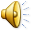 ПРОГРАММА – КАК  СИСТЕМАДОЛЖНА   ЖИТЬ   И   РАЗВИВАТЬСЯ
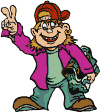